Welcome to 
Multimedia class
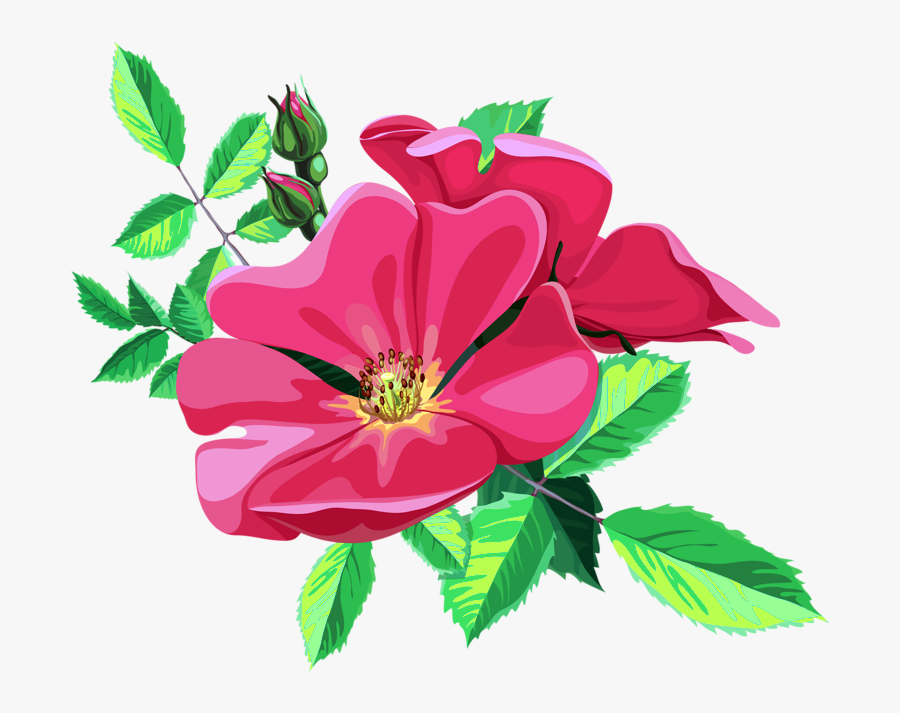 Teacher
Mosammat Nelufa Afrose (Bithi)
Lecturer in English 
Khilbaisa Rahmania Fazil(Degree) Madrasah
Sadar, Lakshmipur
E-mail:nelufa.afrose@gmail.com
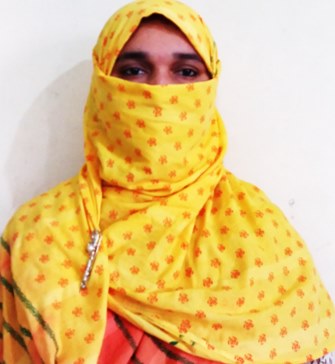 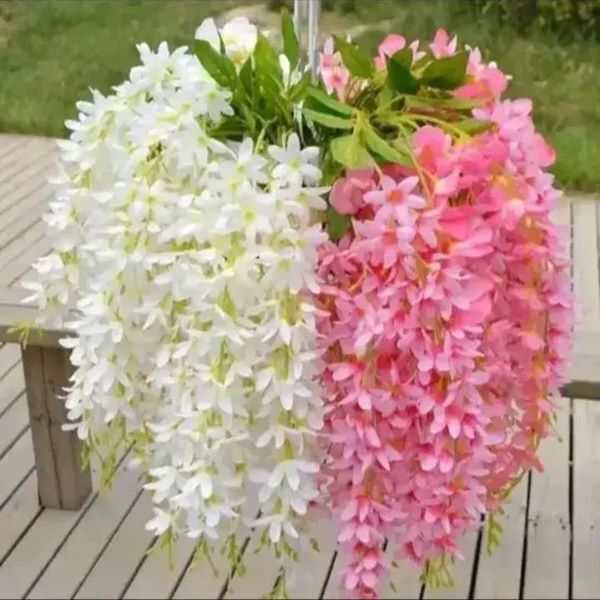 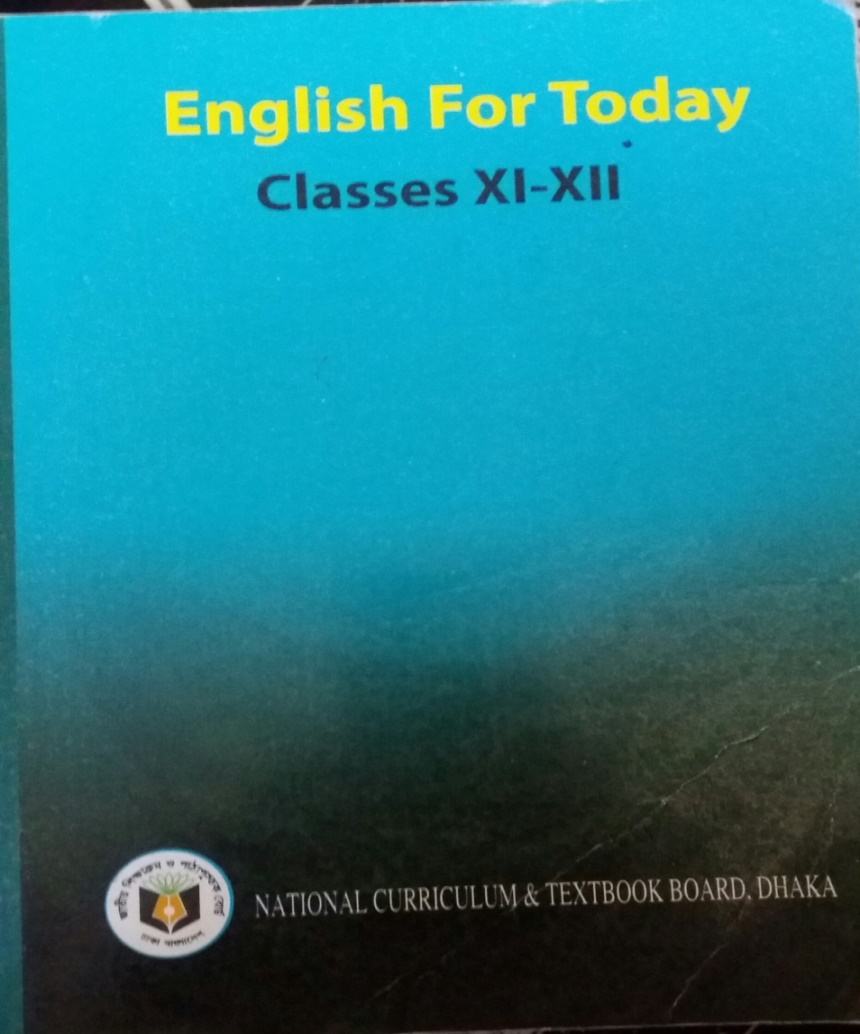 English First Paper 
Unit-1, Lesson-1
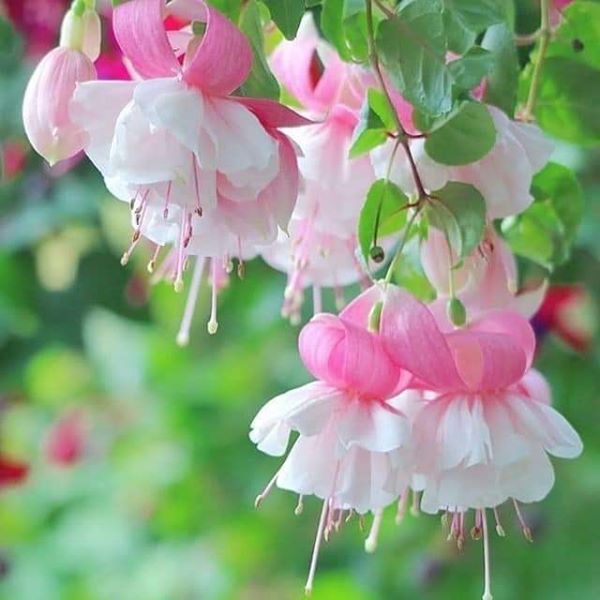 Who are the people in the pictures?
Why are they famous?
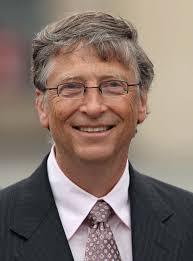 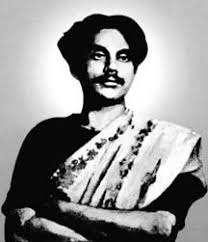 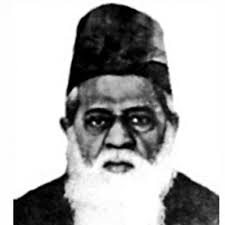 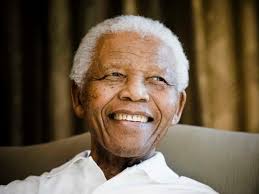 Bill Gates
Kazi Nazrul Islam
Dr. Muhammad Shahidullah
Nelson Mandela
We shall learn from
Unit–1, 
People or Institutions Making History
The topic of our today class is
Lesson -1, Page no-10 
Nelson Mandela, from Apartheid Fighter to President .
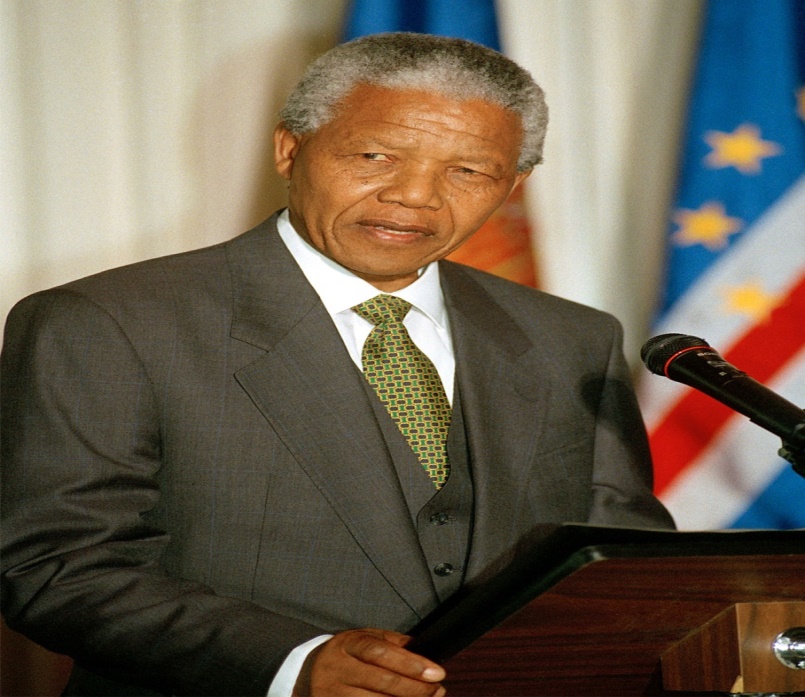 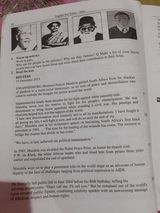 What are we going to learn today-
Watch a video on Mandela.
Read and understand the text properly.
The short life sketch of  Nelson Mandela.
Some new words from the text.
Let’s watch a video
The text is a report by a famous news agency, Reuters on 15 December 2013.
Reading Skill
JOHANNESBURG (Reuters) - Nelson Mandela guided South Africa from the shackles of apartheid to multi-racial democracy, as an icon of peace and reconciliation who came to embody the struggle for justice around the world.
Imprisoned for nearly three decades for his fight against white minority rule, Mandela emerged determined to use his prestige and charisma to bring down apartheid while avoiding a civil war. His prestige and charisma helped him win the support of the world.
Frederik Willam de Klerk was a South African politician who served as the State President of South Africa. He negotiated with Nelson Mandela the end of apartheid. He also was awarded Nobel Peace Prize with Nelson Mandela.
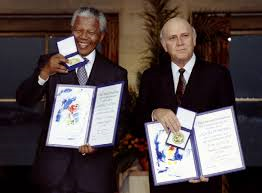 The short life sketch of  Nelson Mandela.
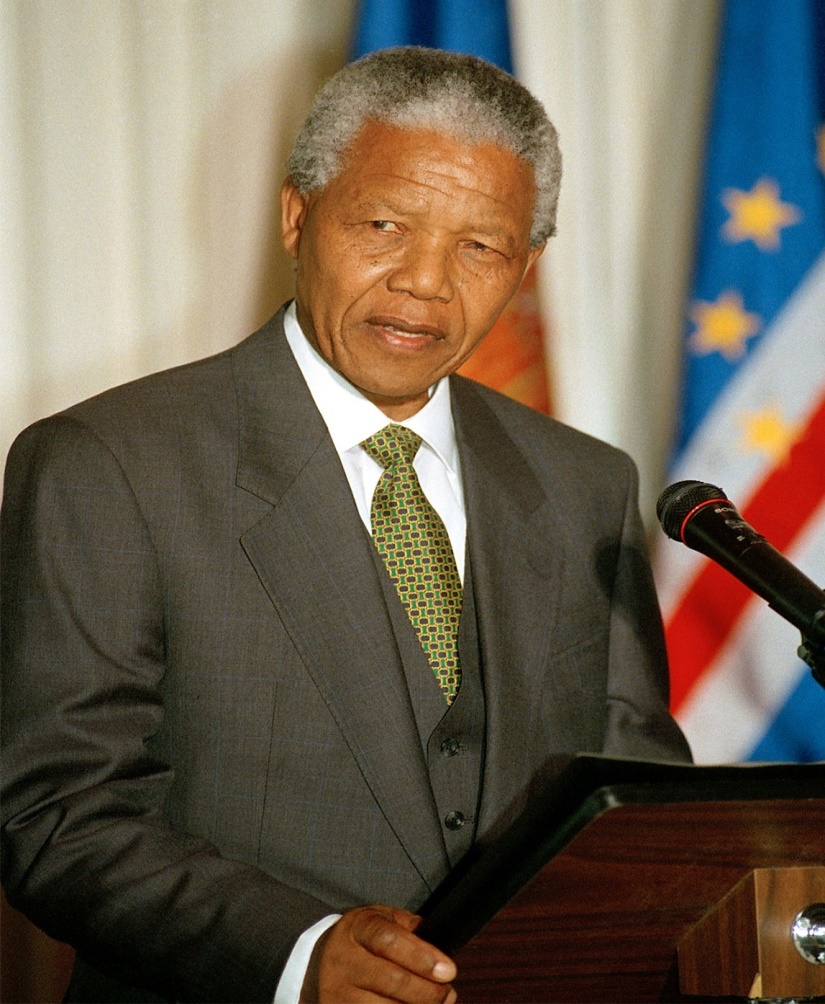 Name: Rolihlahla Mandela
 Born   :18 July, 1918
 Clan    :Madiba
 Surname: Nelson
Nationality : South Africa 
 Education: BA & LLB, from the University of South Africa.
Died :5 December, 2013
Vocabulary
Guided (V2 & adj):
Meaning: Indicate the way someone.
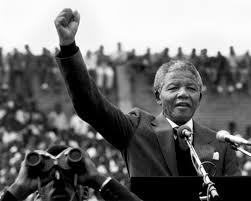 Synonym: Conducted, Driven
Antonym: Unguided
Shackles(n):
Meaning: A situation  that restrains someone.
Syn: Chain/restrictions
Ant: freedom
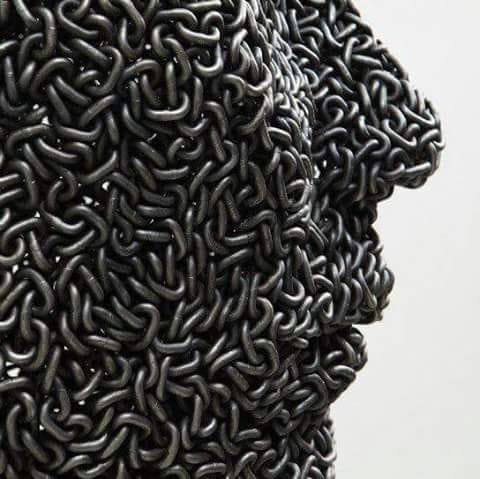 Imprisoned (adj) : 
Meaning: Kept in prison
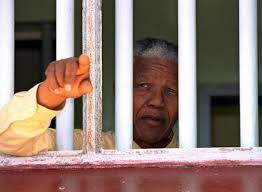 Syn: Jailed/caged/detained
Ant.: Freed
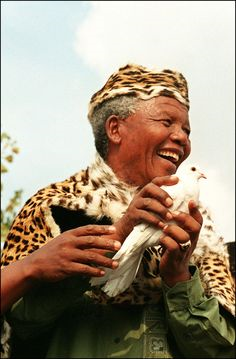 Emancipation (n): 
Meaning: The process of giving people social or political freedom or rights.
Evaluation
Where was Mandela born?
South Africa
When did he become president?
1994
1993
When was he awarded the Novel Peace Prize?
de Klerk
Who did share the Novel Peace Prize with him?
1963
When was Mandela charged with capital offences?
[Speaker Notes: Evaluate the students by asking some short questions.]
Individual Work
Make a list of ten famous people that you have heard about and write about their contribution.
Pair Work
Make a flow chart on activities and achievements of Nelson Mandela.
First one is done for you.
6.
5.
4.
3.
2.
1.
Fight against white minority rule
[Speaker Notes: Give them Home Work.]
Home Work
Write a summary on the life of Nelson Mandela.
Thank you
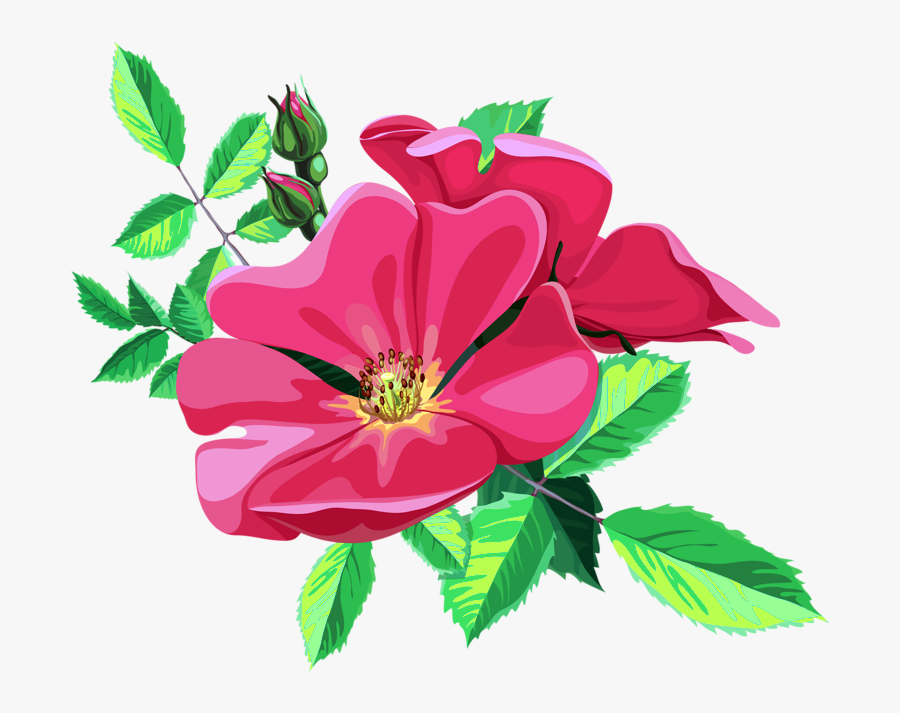